NYCPG 2017
Annual Conference

Readiness and Collaboration 
in a Time of Change  


     Tips, tidbits, and techniques to achieve financial recovery goals for disordered gambling 

Kayte Conroy, Ph.D., LMHC, CRC
Albany, NY – November, 2017
Introduction - Background

   Focus of the presentation:
Most information and ideas are geared toward adults 
Consider several healthy ways to save and spend (money AND time) – avoid cookie cutter approach
Explore underlying beliefs, expectations, values

Recovery is for anyone willing to consider hope for the future – there is always hope! (and there is more than one way to get healthy.)

The presentation will NOT:
Include an exhaustive list of strategies or concepts
Provide advice on professional financial planning
Will not provide exact methods, rules, or requirements
TERMS

 Gambling Disorder – new term used in the DSM-5
        Classified under Substance Related and Addictive Disorders
         aka “problem gambler” or “disordered gambling”

 “Treatment” – used here as a generic term for framework
        (support, non-judgmental, wellness model)

 Action vs. Escape gambler (Arizona Council on 
        Problem Gambling, Inc.) Web Site www.azccg.org

Value System –must be non-judgmental; based on 
        symptoms of the disorder and what is important to the  
        client; not necessarily your personal preference
Gambling Disorder  
DSM-5 Diagnostic Criteria  312.31 (F63.0)

Persistent and recurrent problematic gambling behavior 
leading to clinically significant impairment or distress, as 
indicated by the individual exhibiting four (or more) 
of the following nine criteria in a 12-month period:

Needs to gamble with increasing amounts of money 
in order to achieve desired excitement.   (TOLERANCE)

2. Is restless or irritable when attempting to cut down 
or stop gambling.   (WITHDRAWAL)

3. Has made repeated unsuccessful efforts to control, 
cut back, or stop gambling.  (RELAPSE)
DSM-5 Criteria – continued   

Is often preoccupied with gambling (e.g., having persistent thoughts of reliving past gambling experiences, handicapping or planning the next venture, thinking of ways to get money with which to gamble).

Often gambles when feeling distressed (e.g., helpless, guilty, anxious, depressed). 

6.    After losing money gambling, often returns another
      day to get even (“chasing” one’s losses).

7.    Lies to conceal the extent of involvement with gambling.

Has jeopardized or lost a significant relationship, job, or
      educational or career opportunity because of gambling.

Relies on others to provide money to relieve desperate financial
      situations caused by gambling.
RELATIONSHIP BETWEEN 
MONEY and GAMBLING

 MONEY is the “substance” being abused
View and value of money and the use of money must be evaluated and discussed for lasting recovery
Gambling disorders are not about money; it’s about RISK (double “high”) 

 Urges = getting own “money” back vs. getting new supply  

Gambling disorders are chronic, pervasive, and ultimately lead to financial issues BUT debt is not the problem, the gambling or spending behavior is

 Gamblers often convince themselves that they have a “financial” problem, not a “gambling” problem (part of the fantasy thinking)
Financial issues are the result (symptom) no the problem

 Bailouts – may sabotage any progress with making changes in gambling behavior or improving financial situation (sets up risk and prevents accountability and responsibility)
CONCEPTS – to avoid financial sabotage

Proper assessment of RISK (positive and negative)

Personality assessment; grandiose or quiet (action vs. escape, slide 4)

Immediate gratification, impulse control

Role of stress, lack of organization, poor focus and/or impulse control

Explanations vs. excuses 

Acceptance of lies and manipulation - common symptom/warning sign
  (Examine from many perspectives – gambler, family, clinician, or others)

Replace urges, beware of avoidance and judgment

Let go of blame and shame – for relapse prevention or minimization

Winning vs. losing; Losing vs. winning
[Speaker Notes: Lies – examine from many perspectives – gambler, family, clinician, or others]
SABOTAGE and COST  
Relates to more than money

Examine the relationship of deprivation or surplus for the “Invisible” cost – to the gambler and others:

Emotional resources - such as integrity, self respect, self concept, self esteem

Support/pressure from others – positive/negative; past history; who; when; level of investment/influence

Personal investment in the outcome - what do they want, and what are they willing to do to get it? 

Standard of living does NOT equal quality of life
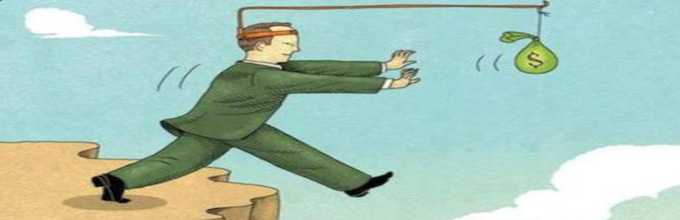 BASIC STRATEGIES for financial recovery (for problem gamblers – learning to make healthy choices)

Budget – consider developing/implementing 

Credit Counseling – beware of scams

Communicate with family or others to set/achieve goals and build trust, self-respect (return of integrity)

Remove temptations to use credit and debit cards

Consider Gamblers Anonymous “Pressure Relief” or seek a professional financial planner for advice

Avoid increasing debt from borrowing money or seeking “loans” – especially if no intention to repay
BASIC STRATEGIES - supporting recovery
(for clinicians, family or peer supporters – to respond, not react)

What may work for one person may not work for another 

Learn to talk about money, and be comfortable doing so

Listen to what clients/family members say, don’t say, and what may be in-between the lines

Match strategies/techniques to unique situation/person 

Consider effect of standard lies and manipulation +/ –  
Survival of the disorder is often hidden within the lies
Beyond “blarney and malarkey” – foolish talk

Support the vulnerability -- necessary for recovery

Balance the vulnerability with reality 

Promote accountability and responsibility - key factors
CONSIDER VALUE SYSTEM OF THE GAMBLER
(for everyone involved with seeking solutions)

Types of lies, manipulation, secrets (necessary)

Level of self-respect from job, status, reputation, power

Satisfaction from money, time, family, lifestyle, freedom

Connectedness, spirituality, personal beliefs, life balance

Relationship with money for gambler and spouse (relearn)

Confront distortions – do experiences match beliefs?

Figure out what is JUST, not what can be JUSTIFIED


Is there really a pot of gold?
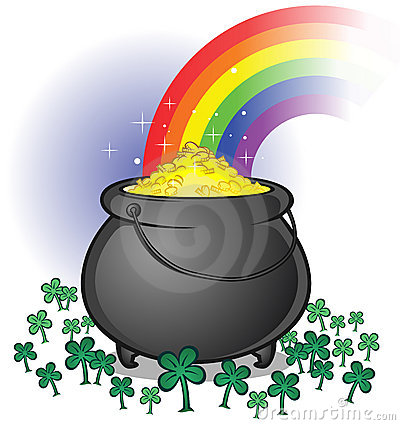 CONSIDER THE FAMILY DYNAMIC (Therapeutic)

Discuss belief about risk of ‘losing’ family (Financial infidelity/abuse) 

Assess type and amount of education needed (for family & gambler)

Power base – who is really in charge?   

Invite family, support network to session - see dynamics in motion

Explain how to put own oxygen mask on first (no ‘spying”)

Spending/saving money vs. spending/saving time                 

Take a step ahead by taking a step back 

Telling the gambler to “stop” does NOT work
        (neither does ‘Just say no’)

Avoid loans (bailouts) in spite of possible drama
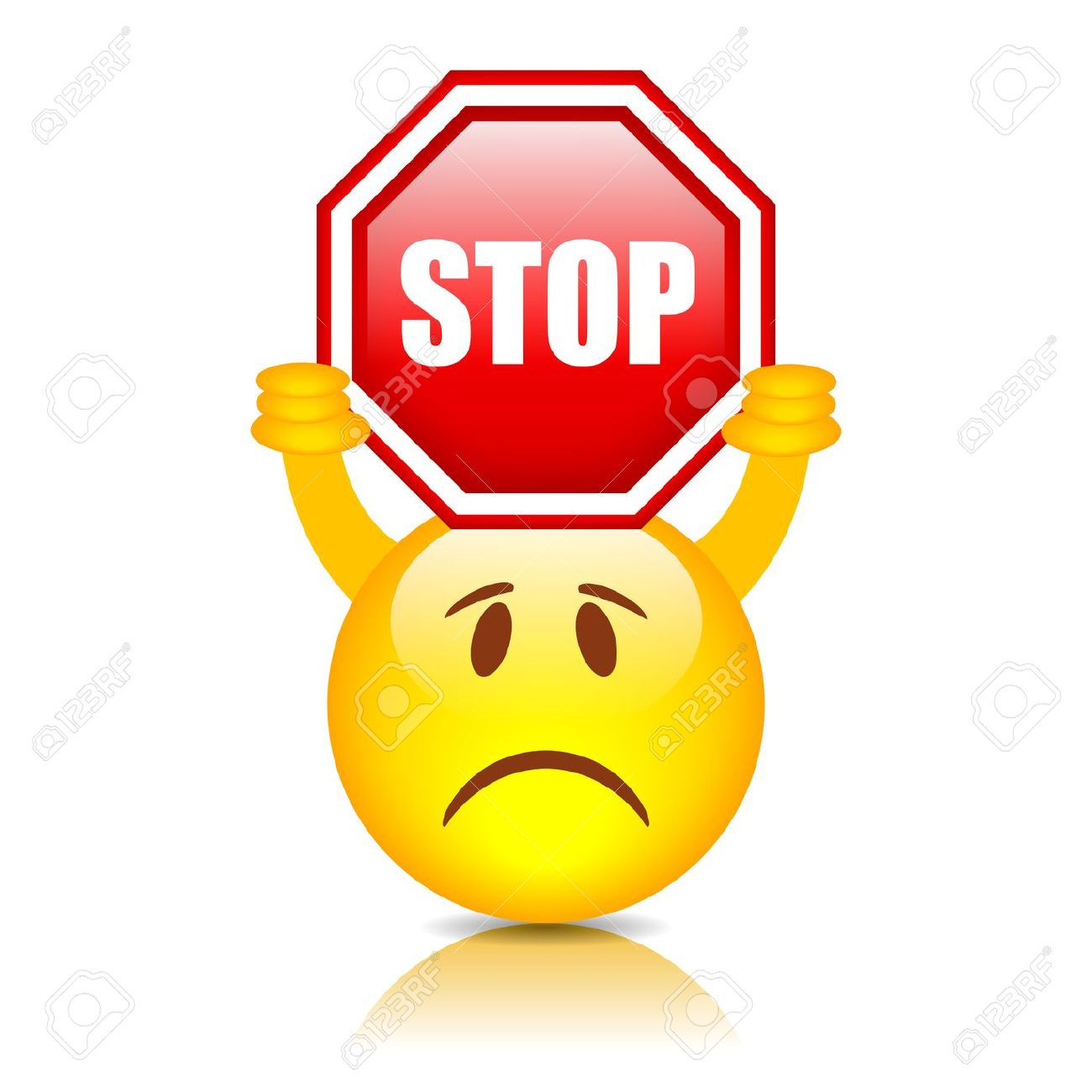 CREATIVITY = FACTOR FOR SUCCESS

Gamblers believe they can control outcomes & need positive risk/creativity (often create their own crisis)
replace destructive fantasy thinking with positive facts, fun

Chasing (the win) vs. running away (from life or something else) vs. negotiating the exit (develop a healthy plan) 

Gamblers commonly forget to consider cost/benefit (survival is focus)

People who would otherwise never commit a crime 

Stealing from family member’s purse or wallet, kids piggy bank

Embezzling from job – family safety at risk

Loan sharks – threats

Bankruptcy – to file or not to file??

Therapeutic court system (possible option) 

       BUT…. They may not be ready for action steps
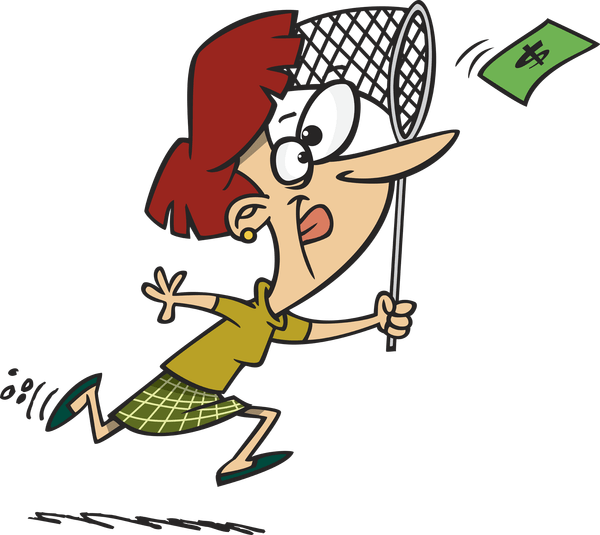 SETTING UP A PERSONAL BUDGET*


STEP 1 – Realize that you DO have control over the situation (avoid or reduce temptation of risk)

STEP 2 – Determine readiness/need to adhere to limits

STEP 3 – Outline where finances currently stand 

STEP 4 – Outline goals for where you want/need to be 

STEP 5 – Examine the differences & gap/excess

STEP 6 – Develop a plan to implement shifts/changes

*Budget MONEY and TIME
BUDGET – STRENGTHS & CHALLENGES

Strengths:

Provides visual account for stabilization & improvement
Allows for support and assistance from others
Keeps track of diminishing loan balances and payments being made on time (encouragement/empowerment)
Promotes continued adherence and revision of goals
Allows ability to determine “financial breathing space”
More MONEY is not the answer; more CONTROL is

Possible Challenges:

May invite manipulation/opportunity for choosing risk
Could be overwhelming or frustrating (or invite excuses)
Honesty may not be possible at the time
Family member/s may have different goals/values
STEPS  TO REDUCE/MANAGE DEBT

STEP 1 – Admit/identify that there is a debt problem

STEP 2 – Commit to seeking options to correct deficit

STEP 3 – Implement goals to stop debt spending (separate from goal to stop gambling – equal importance)

STEP 4 – Consider development of a budget*

STEP 5 – Develop a spending plan – base on current budget

STEP 6 – Track spending – especially cash (consider turning money over to someone for monitoring) See slide 19

STEP 7 – Review progress regularly - celebrate success and revise goals as needed (also may review with support person)
TIPS FOR FAMILY MEMBERS – FINANCIAL STRATEGIES

Become aware of status for ALL family investments, bank accounts, life insurance, safe deposit box, retirement fund, as well as debt
Request online access to any and all accounts for monitoring

Remove your name from all joint credit card accounts (consider opening one card for yourself with a low limit for emergencies)

Throw away new credit card advertisements and opt out of new offers      http://optoutprescreen.com  or http://donotcall.gov

Open your own safe deposit box for valuables or put a lock on extra bedroom and store valuables if pawning or sale of clothing is a concern

Seek legal advice as desired to protect self and others from resulting debt or other legal issues (restitution etc.)

Open separate accounts, change password often, monitor closely

Seek help/support if emotional or physical abuse is a concern
Financial evidence of a gambling problem 
(examples of places to look - symptoms)

Post Office boxes (for hiding bills etc. from family) 

Credit card statements (“gift shop” or other casino charges)

Bank statements (balance, cash or debit withdrawals)

Credit score (will show credit cards and other debt)

Tax returns (poor records to hide problem; write offs)

Missing clothing, jewelry, art, personal items (pawn, sell)

Suspicious “robbery” or theft

Home or office for hidden “gambling” money

Empty refrigerator, pantry
MONITORING – (by choice)
TURNING MONEY OVER TO SOMEONE ELSE

Possible Positive Outcomes (if receptive on both sides): 
control cash flow and reduce accessible money to gamble or spend
learn to manage day-to-day with a budget and an “allowance”
avoid/reduce temptation of credit card use
feel supported by knowing joint account is being monitored
feel safe knowing someone is holding the funds for rent/mortgage
reduce stress by allowing someone else to pay the bills (give input)
Allows opportunity to examine underlying beliefs and freedom to learn own value system

Additional tips to enhance monitoring:
Lower limit or cancel credit and debit cards 
Use direct deposit for paycheck, or have someone else pick it up
Do not carry cash (or gift cards for some people)
Set up text alerts from the bank for withdrawals, deposits
Family members should consider developing own list of strategies  
If using a payee, choose carefully!
ASSESSMENT EXERCISE – (Addiction Centre and University of Calgary)

Complete this checklist to find out if you are heading for financial trouble. 

Over the last 12 months:

Have you missed any of your monthly credit payments?
Are any of your credit cards near or over the limit?
Are you using credit cards to pay for daily needs (food, gas, clothing)?
Are you using your bank overdraft for day-to-day living?
Are you getting behind in your rent/mortgage or utility payments?
Have you used one credit card to pay off another?
Have you been borrowing money from family or friends to get by?
Have you been refused credit because of your credit rating?
Do you worry about money and your debts?
Are any of your creditors threatening legal action against you?
Are you getting phone calls or letters from collectors about overdue payments?
Do you and your spouse, or other family members or friends, argue about your debts/financial situation?

Answering YES to any of the questions may mean you need to take steps to prevent or solve financial problems.
Commitment
”Commitment” is what transforms a promise into reality”.   ~ Abraham Lincoln

Building strengths, recognizing options, making healthy choices, creating goals, and developing strategies – all lead toward financial transformation
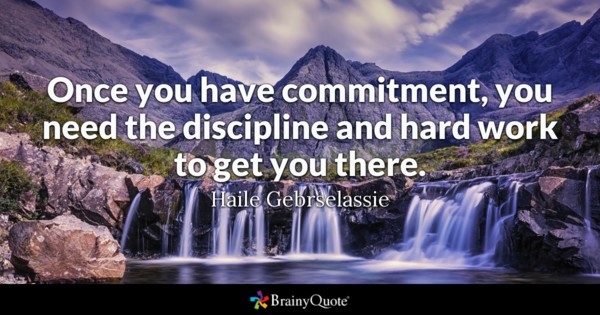 RESOURCES 

Getting Out of Debt: A step-by-step guide. Ceridian Corp. (booklet)

Personal Financial Strategies for the Loved Ones of Problem Gamblers.  National Council on Problem Gambling (booklet) 

Problem Gamblers and Their Finances: A guide for treatment professionals.  National Council on Problem Gambling (booklet)  

Staying on Track: a guide to remaining gambling free by taking control of your finances.  Addiction Centre and the University of Calgary (booklet)  

Self-help: www.gamblersanonymous.org  (problem gamblers)
                  www.gam-anon.org (family and others with concern)
QUESTIONS?
Kayte Conroy, PhD, LMHC, CRC

Private Practice:
Maple View Center, LLC
100 Corporate Parkway, Suite 318
Amherst, NY  14226   
716-783-8292 ext. 318

University at Buffalo - SUNY
Counseling, School & Educational Psychology 
410 Baldy Hall
Buffalo, NY  14260    
716-645-1115

DrKayte@gmail.com
kconroy@buffalo.edu
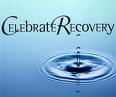